Informatik E1 Abels
Was ist HTML?
HTML
HTML
Hypertext Markup Language
HTML
Hypertext Markup Language
Hypertext-Auszeichnungssprache
Tags
Attribute
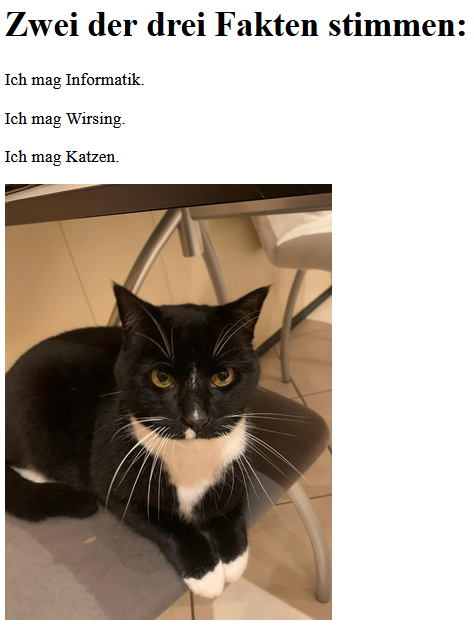 Tags
Attribute
h1
p
p
p
img
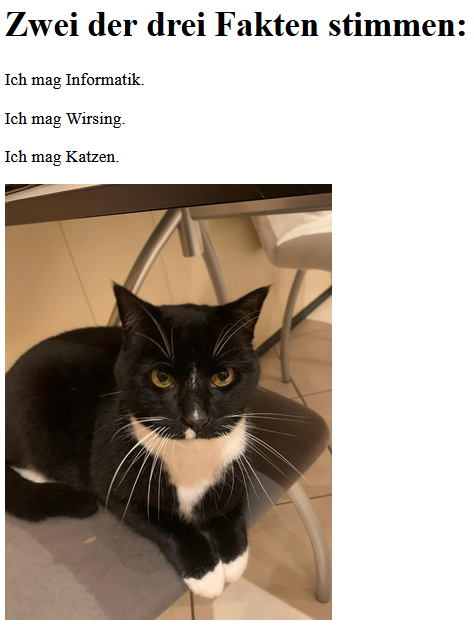 Tags
Attribute
h1 Zwei der drei Fakten stimmen: 
p Ich mag Informatik.
p Ich mag Wirsing.
p Ich mag Katzen.
img cat.png
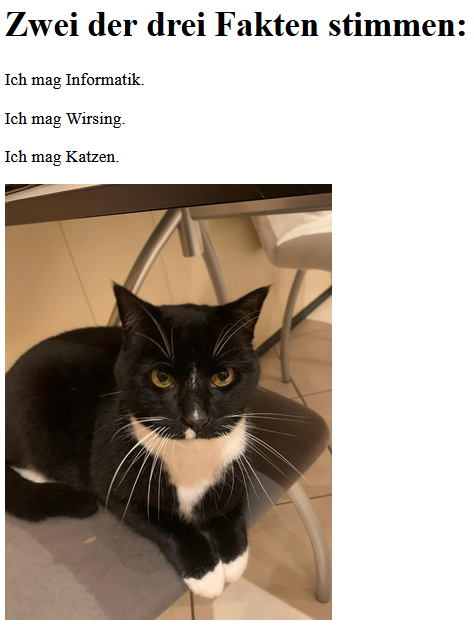 Tags
Attribute
<h1>Zwei der drei Fakten stimmen:</h1>
<p>Ich mag Informatik.</p>
<p>Ich mag Wirsing.</p>
<p>Ich mag Katzen.</p>
<img>cat.png</img>
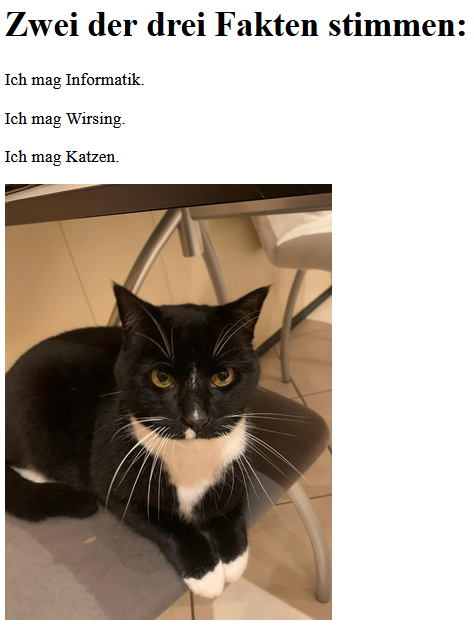 Tags
Attribute
<h1>Zwei der drei Fakten stimmen:</h1>
<p>Ich mag Informatik.</p>
<p>Ich mag Wirsing.</p>
<p>Ich mag Katzen.</p>
<img cat.png>
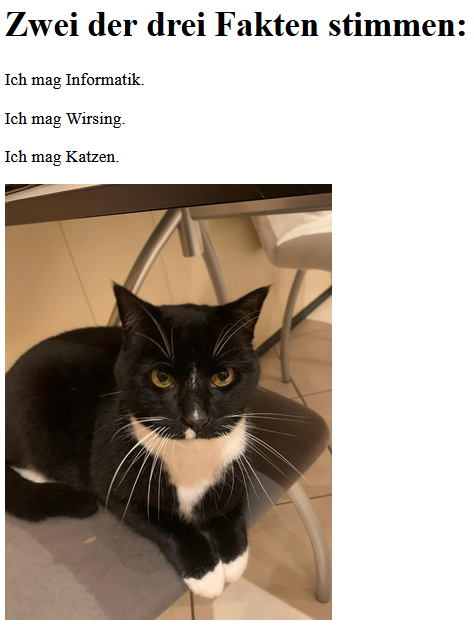 Tags
Attribute
<h1>Zwei der drei Fakten stimmen:</h1>
<p>Ich mag Informatik.</p>
<p>Ich mag Wirsing.</p>
<p>Ich mag Katzen.</p>
<img src=“cat.png” width=“300px”>
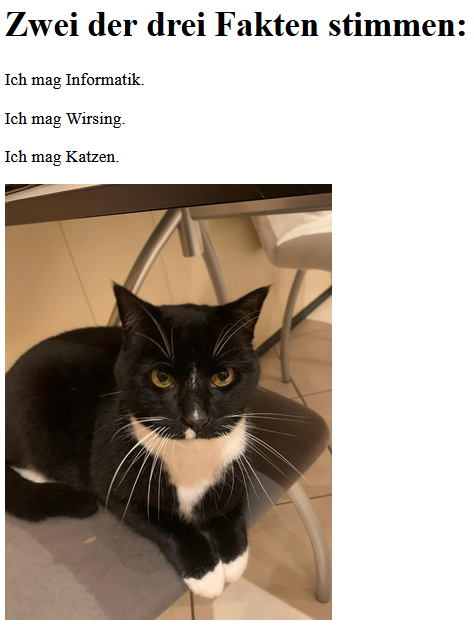 Tags
Attribute
<!DOCTYPE html>

<html lang=“de”>
	<head>
		<title>Meine Website</title>
	</head>
	<body>
		Hallo Welt!
	</body>
</html>
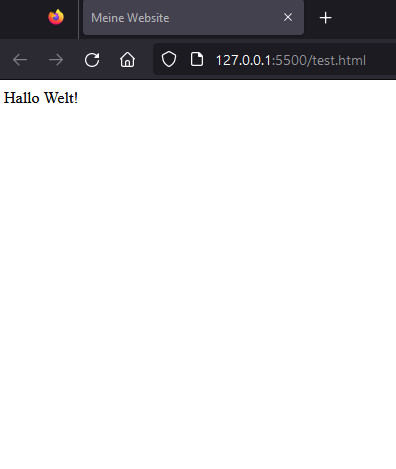 <!DOCTYPE html>

<html lang=“de”>
	<head>
		<title>Meine Website</title>
	</head>
	<body>
		Hallo Welt!
	</body>
</html>
<!DOCTYPE html>

<html lang=“de”>
	<head>
		<title>Meine Website</title>
	</head>
	<body>
		Hallo Welt!
	</body>
</html>
<!DOCTYPE html>

<html lang=“de”>
	<head>
		<title>Meine Website</title>
	</head>
	<body>
		Hallo Welt!
	</body>
</html>
<!DOCTYPE html>

<html lang=“de”>
	<head>
		<title>Meine Website</title>
	</head>
	<body>
		Hallo Welt!
	</body>
</html>
<!DOCTYPE html>

<html lang=“de”>
	<head>
		<title>Meine Website</title>
	</head>
	<body>
		Hallo Welt!
	</body>
</html>
<!DOCTYPE html>

<html lang=“de”>
	<head>
		<title>Meine Website</title>
	</head>
	<body>
		Hallo Welt!
	</body>
</html>
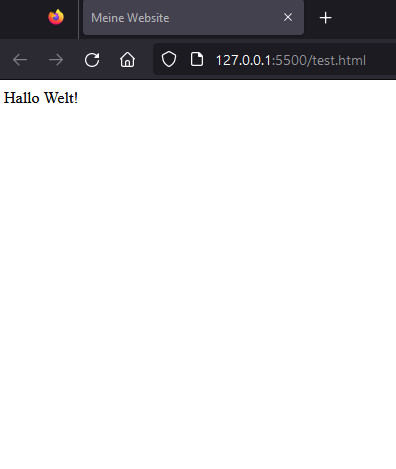 <!DOCTYPE html>

<html lang=“de”>
	<head>
		<title>Meine Website</title>
	</head>
	<body>
		Hallo Welt!
	</body>
</html>
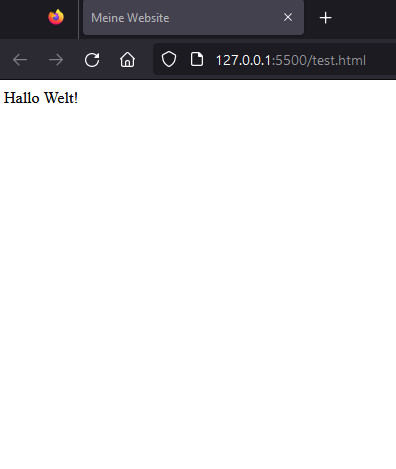 <!DOCTYPE html>

<html lang=“de”>
	<head>
		<title>Meine Website</title>
	</head>
	<body>
		Hallo Welt!
	</body>
</html>
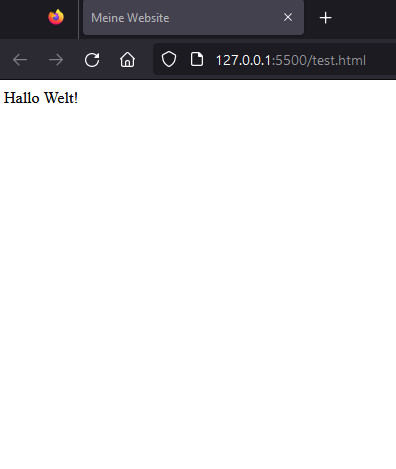 <!DOCTYPE html>

<html lang=“de”>
	<head>
		<title>Meine Website</title>
	</head>
	<body>
		Hallo Welt!
	</body>
</html>
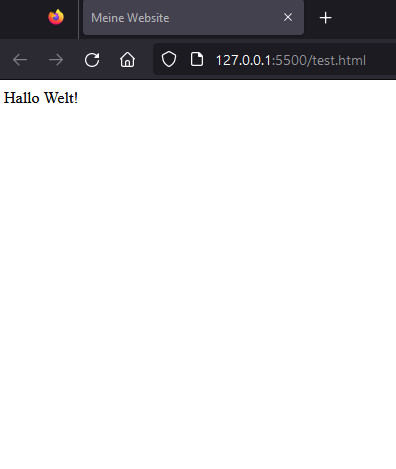 <!DOCTYPE html>

<html lang=“de”>
	<head>
		<title>Meine Website</title>
	</head>
	<body>
		Hallo Welt!
	</body>
</html>
<!DOCTYPE html>

<html lang=“de”>
	<head>
		<title>Meine Website</title>
	</head>
	<body>
		Hallo Welt!
	</body>
</html>
Elementstruktur
document
<!DOCTYPE html>

<html lang=“de”>
	<head>
		<title>Meine Website</title>
	</head>
	<body>
		Hallo Welt!
	</body>
</html>
html
head
body
Meine Website
title
Hallo Welt!
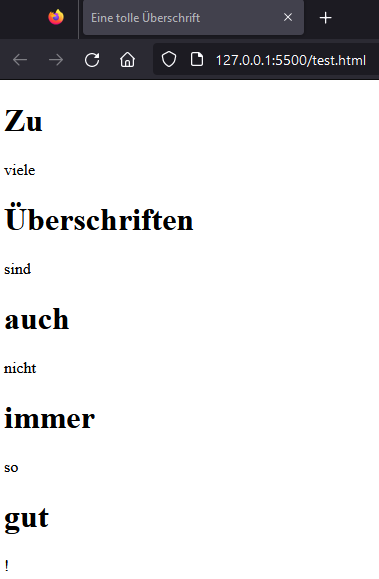 Übung 1
Modelliere die Elementstruktur folgender Website:
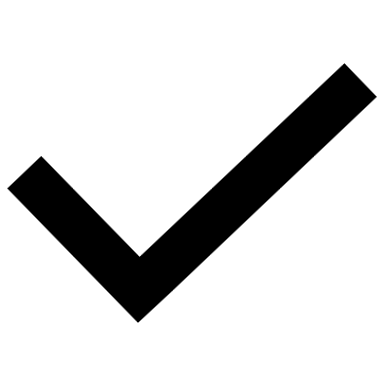 Übung 1
Modelliere die Elementstruktur folgender Website:
document
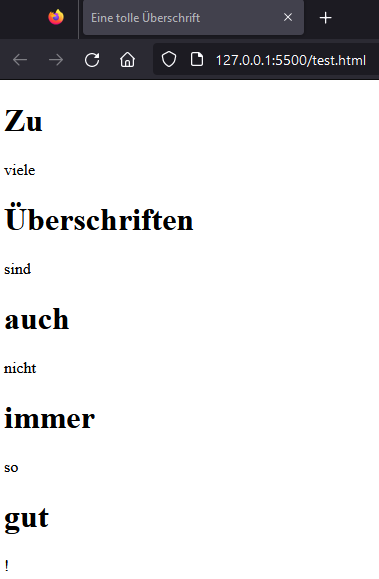 html
head
body
h1
h1
h1
title
h1
h1
Eine tolle Überschrift
Zu
gut
Überschriften
auch
immer
p
p
p
p
p
viele
sind
nicht
!
so
Übung 2
Entwickle eine Website namens Fussball.html mit folgender Elementstruktur:
document
html
head
body
p
title
p
p
p
h1
Fußball-WM
Halbfinale
Marokko
Kroatien
Argentinien
Frankreich
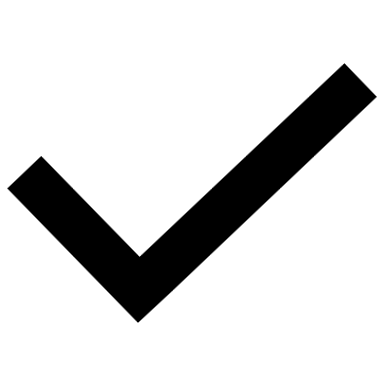 Übung 2
Entwickle eine Website mit folgender Elementstruktur:
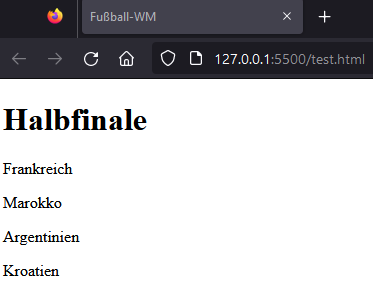 document
html
head
body
p
title
p
p
p
h1
Fußball-WM
Halbfinale
Marokko
Kroatien
Argentinien
Frankreich
HTML
Tag
Attribut
Entwickelt eine Website namens Zeitung.html, die einen Zeitungsartikel zum Thema “Informatik als Schulfach” darstellt. Der Artikel soll mindestens folgende Informationen enthalten:

Datum
Titel
Untertitel
Einführung
Text
Autoren
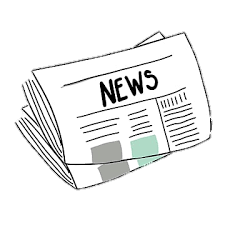